ATTENTION
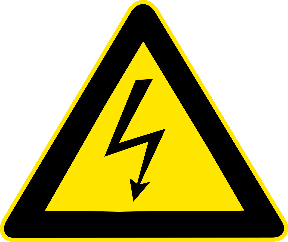 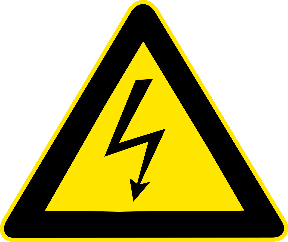 Electrical Hazard Present
Required PPE:
Max Voltage:
Max Current:
Breaker Panel Location(s):
Circuits to De-Energize:
Special Notes:
Approach Boundaries:
Limited Approach:

Restricted Approach:
High voltage equipment has YELLOW warning labels.
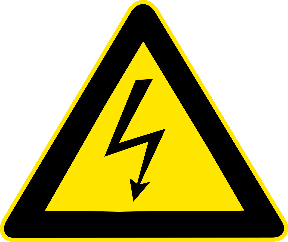 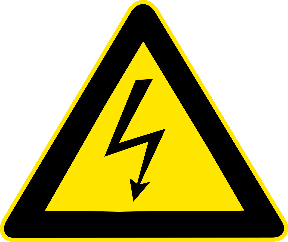 ATTENTION
Electrical Hazard
Hazard:
Nominal Voltage:
Circuit Number:
PPE:
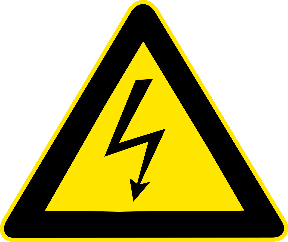 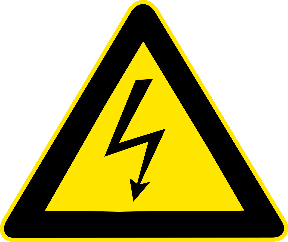 ATTENTION
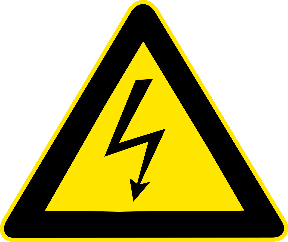 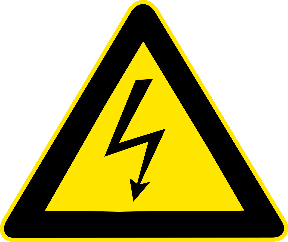 ATTENTION
Electrical Hazard
Hazard:
Nominal Voltage:
Circuit Number:
PPE:
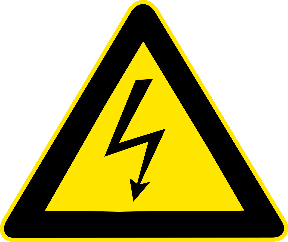 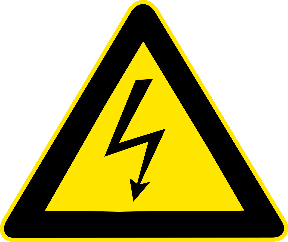 ATTENTION